CARTOGRAPHY:The science or practice of drawing maps
What are maps?
A map is a representation of an area used to show physical features, exact locations and distances.

the study and making of maps is called cartography.

LAND FORMS  eg. mountains, lakes, rivers, etc
MAN MADE STRUCTURES eg. cities, roads, mines
MAKING MAPS: Map Projections
Maps are tricky: Earth is round but paper is flat.

Mapmakers use three different map projections:
Mercator 
Gnomonic
Polyconic
Mercator Projection
Shows the whole world (except extreme polar regions)
used for navigation charts, shows true direction as straight lines
BUT distorts (enlarges) areas farther from equator.
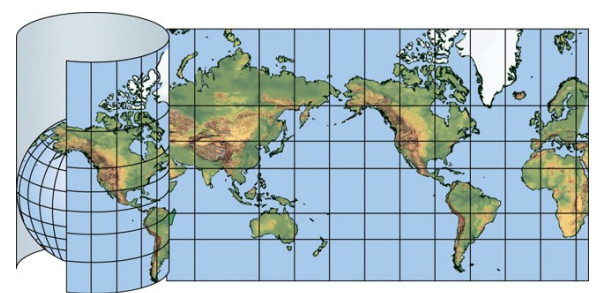 [Speaker Notes: The Mercator projection exaggerates areas far from the equator. Examples: Greenland appears the same size as Africa, when in reality Africa's area is 14 times greater. Mercator projection distorts the size of objects as the latitude increases from the Equator to the poles, where the scale becomes infinite. So, for example, Greenland and Antarctica appear much larger relative to land masses near the equator than they actually are]
Gnomonic Projection
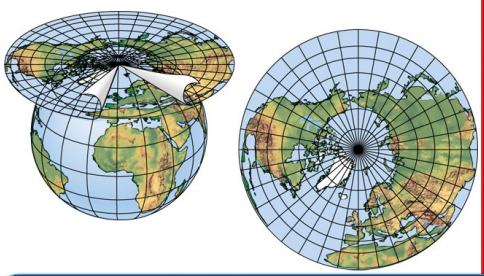 Can only show one hemisphere at a time
Correctly shows shortest route between two points
Used  in seismic work because seismic waves tend to travel along great circles. 
Used by navy in plotting direction since radio signals travel along great circles.
[Speaker Notes: As if a SHEET OF PAPER was laid on a point on Earth’s surface]
Polyconic Projection
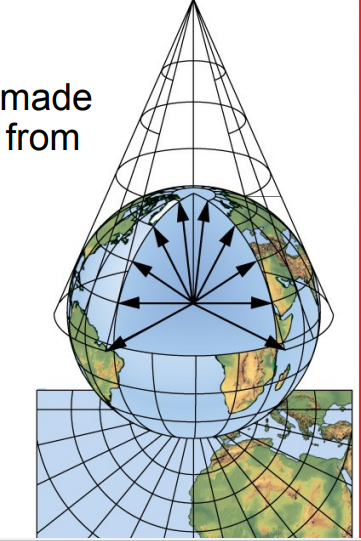 Projects points and lines from a globe onto a cone.
Cone touches the globe at a particular line of latitude along which there is very little distortion in the areas or shapes. 
More ACCURATE
Best for making TOPOGRAPHIC  maps
Not good for large areas.
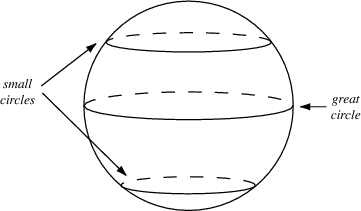 GREAT CIRCLES
Great Circle is any circle that passes through the CENTER 
All other circles are small circles.
Great Circles show the shortest route between two points.
Used in airplane travel.
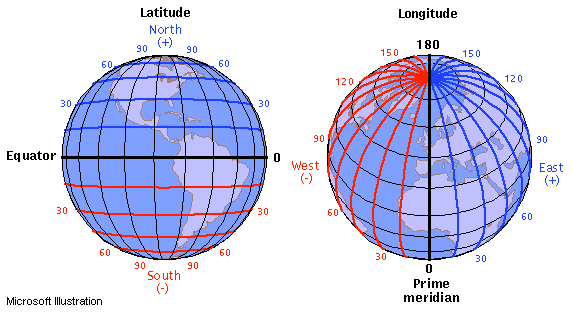 Latitude and Longitude
Show distances and location
Both measured in degrees
Earth is a sphere. There are 360 degrees in a circle,
Any line drawn around the Earth, then, is a circle.  
Degrees are divided into minutes(‘) and seconds (“)
Latitude and Longitude
Degrees are subdivided into minutes and seconds

One degree is divided into 60 minutes (60’)

One minute is divided into 60 seconds (60”)
Latitude
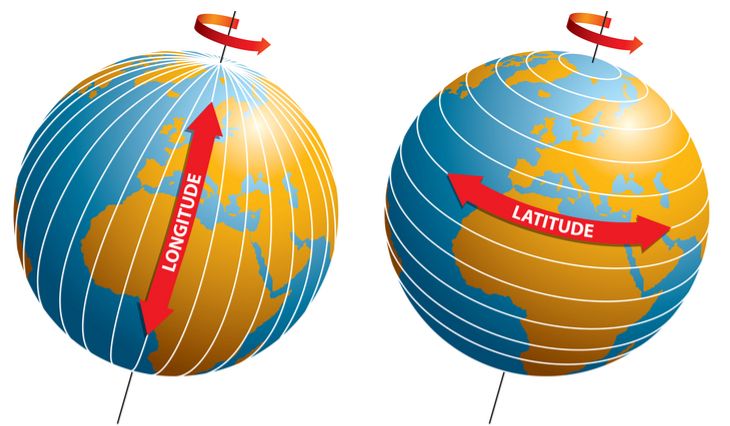 Indicates distance North and South
Also called PARALLELS (horizontal lines running East to West) 
Never intersect
Latitude
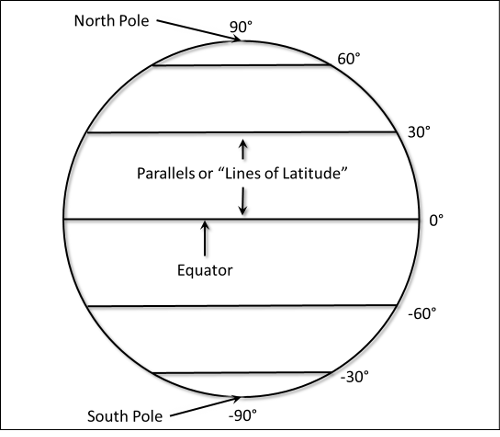 Equator is main reference line of latitude (0 °)
Each parallel measures one degree north or south of the equator.
Poles are at 90 °
Eg. North Pole is 90 ° N
Eg. South Pole is 90 ° S
Latitude
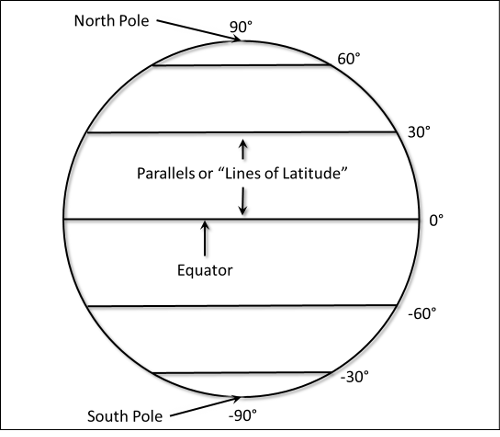 Degrees are divided into minutes(‘) and seconds (“)
1° = 60 min
1 min = 1/60 degree
1° = 112km
111.699 km
What is the distance in km of 15 degrees?
If one degree = 112 km, then 5 degrees = 560km
What is the distance in km from equator to North Pole?
North Pole is at 90 °.One degree is 112kmDistance is ~ 10,000km
Finding your Latitude
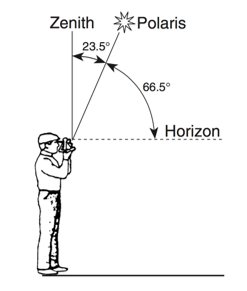 The altitude (angle) of Polaris (North Star over North Pole) is equal to your latitude
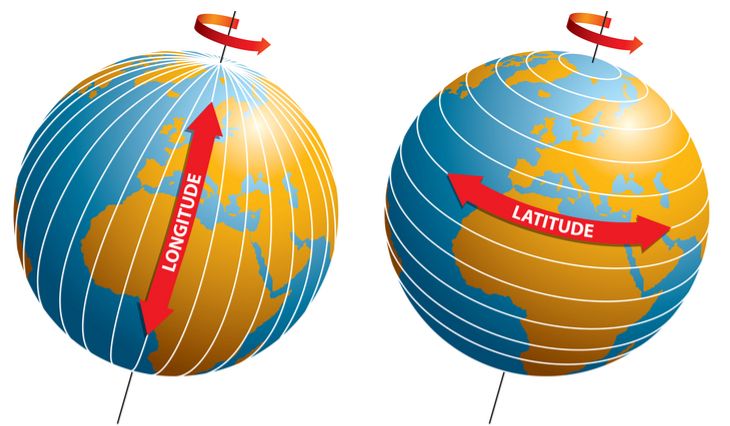 LONGITUDE
Measure distance East and West
Also called MERIDIANS
Measured in degrees
PRIME MERIDIAN (0 ° longitude) is the starting line for the world-wide longitude system, at Greenwich, England. Separates the eastern hemisphere from the western
Halfway around the world, at 180 ° longitude, is the International Date Line.
International Date Line
180 ° East or West of Prime Meridian
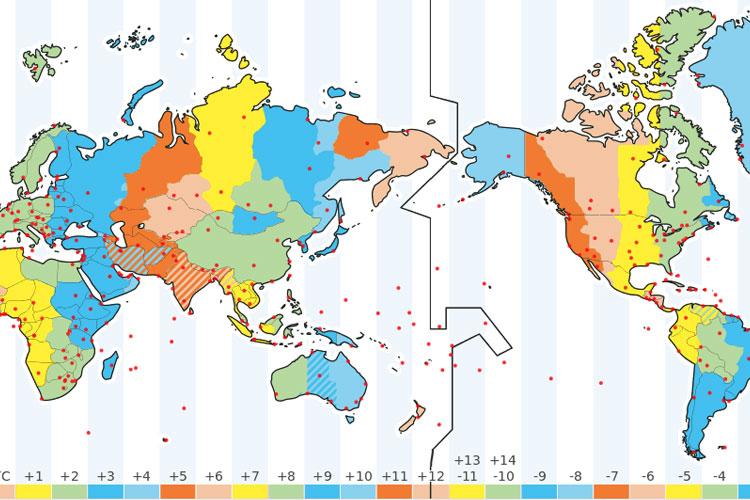 LONGITUDE
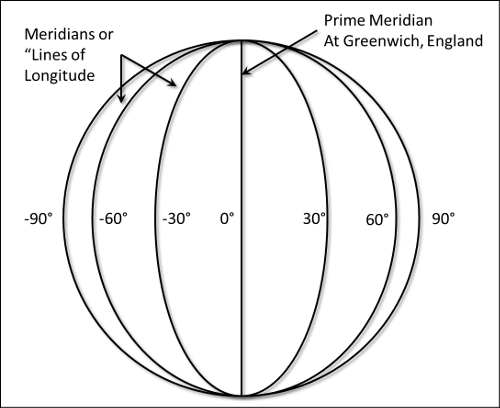 No set km for distance, because lines converge at poles. 
Example: a city at 30° East near the equator would be farther away from prime meridian than a city at 30° East closer to the pole.
Combine latitude and Longitude to get a coordinate
Latitude and Longitude
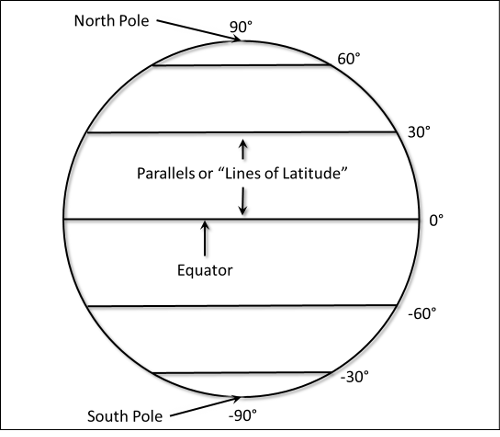 Be sure to include direction for both latitude and longitude.
Example Burnaby is located at:
49°    16’  2" N
122°  58'  8" W
What is the location of Tofino?
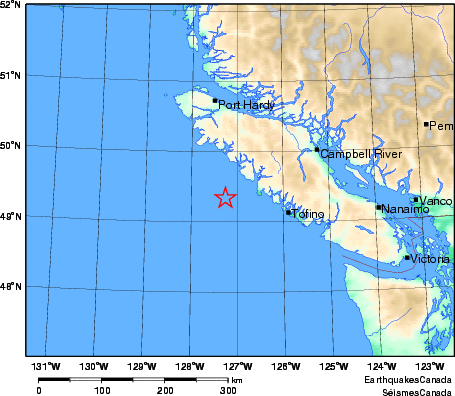 sd
49° N, 125° W
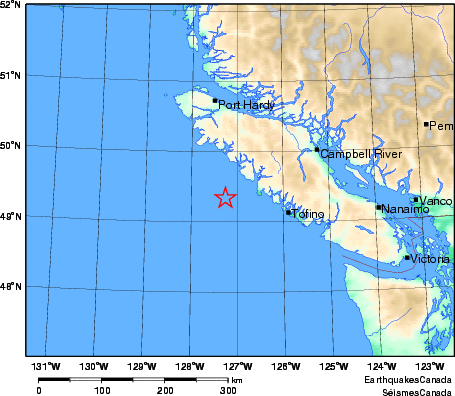 sd
Time Zones
Earth’s rotation is the basis for local time​
The Earth rotates 360º in 24 hours​
Earth rotates on an imaginary axis at 15º per hour​
Earth is divided into 24 (15º) time zones
If you could dig all the way through, what would you hit?
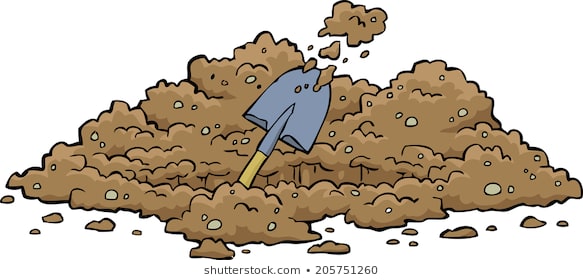 Antipode – direct opposite of something else
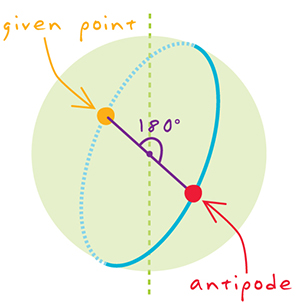 Opposite point on Earth from a location 



Antipode calculator: https://www.antipodesmap.com/
Calculating Antipode
Latitude: Change North to South
Eg. 49° N becomes 49° S


180 – longitude = antipode
Eg.  123° becomes (180-123) = 57°
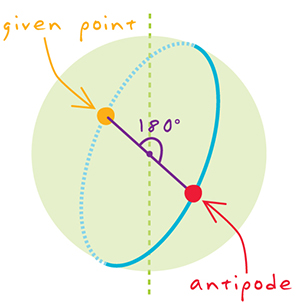 PRACTICE READING LATITUDE AND LONGITUDE
In class: Complete Latitude and Longitude WS 
Read pages ...109-112 textbook